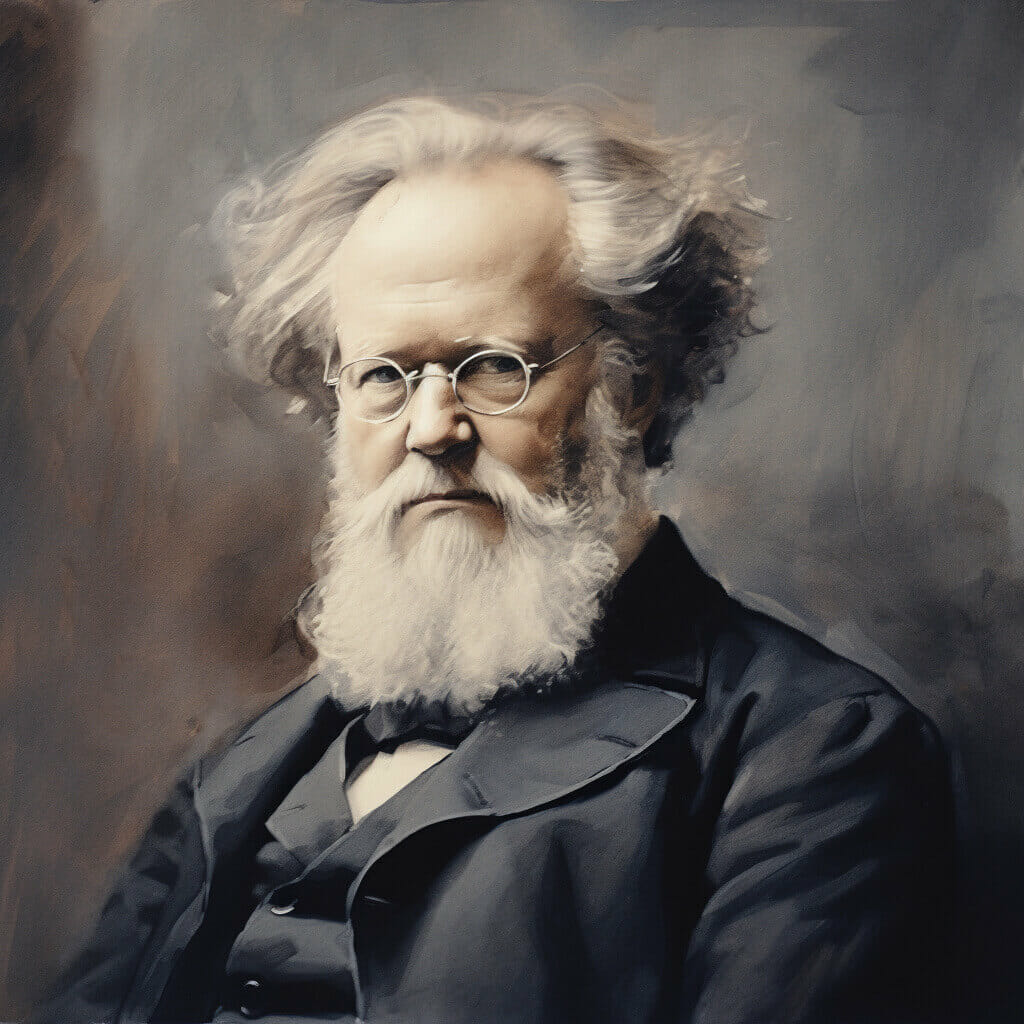 HENRİK İBSEN
DERYA AKKUŞ-0410200007
TEBİP BİYOLOJİ
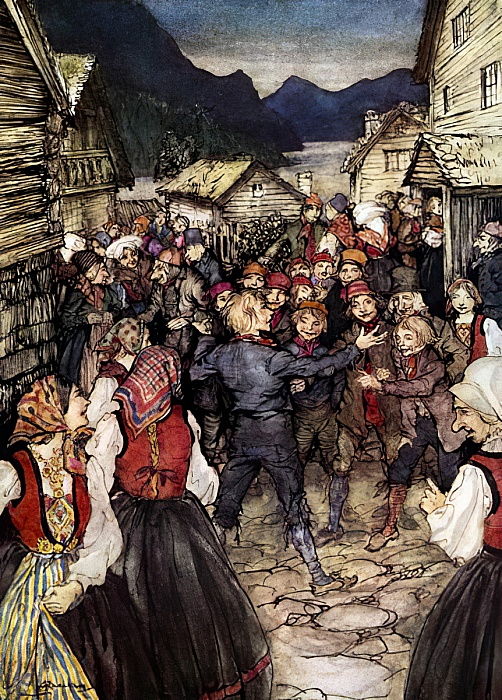 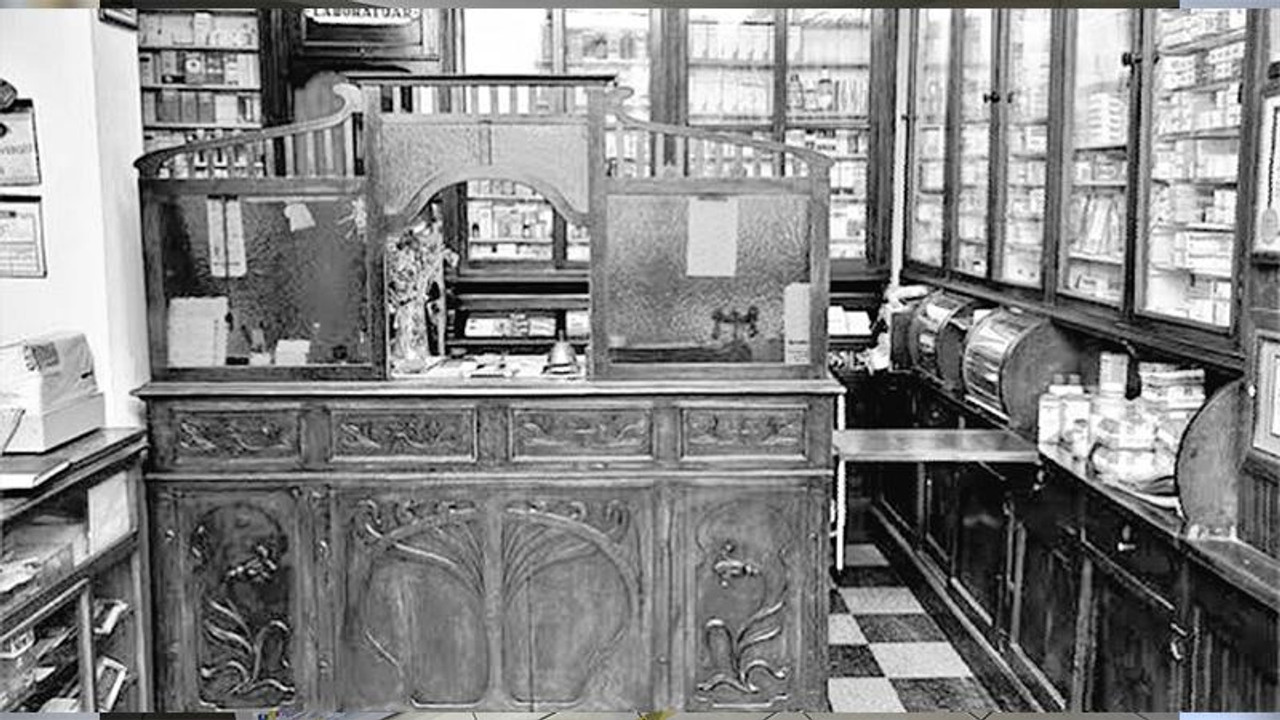 Henrik İBSEN Kimdir?
Norveçli tiyatro yazarı ve şair.
Doğum: 20 Mart 1828, Skien, Telemark, NorveçÖlüm: 23 Mayıs 1906 (78 yaşında), Oslo, Norveç
 “Eleştirel gerçekçi` edebiyat anlayışının tiyatrodaki öncüsü, çağdaş tiyatronun kurucularındandır.
2
Yaşamı
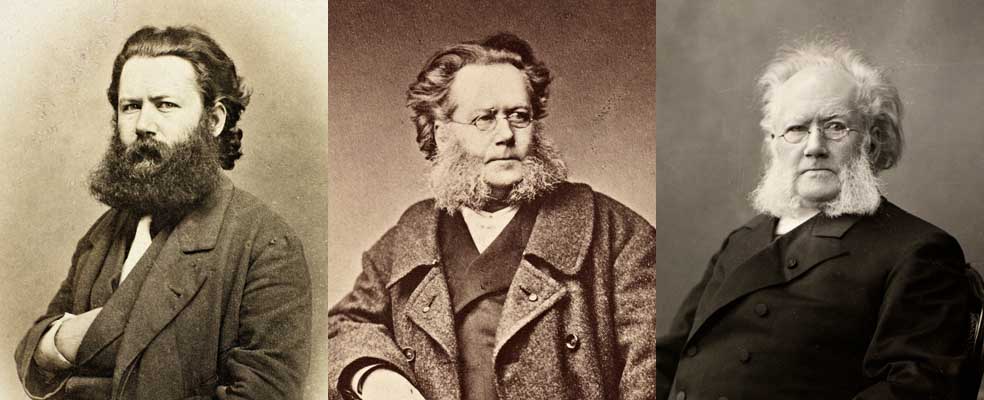 İbsen sekiz yaşındayken babası mali bir güçlüğe girdi
16 yaşındayken öksüz kaldı; hayatını çalışarak kazanmaya başladı
Norveç o zamanlar Danimarka egemenliği altındaydı.
Oslo‘ya giderek üniversite adayları için düzenlenen eğitim kurslarına katıldı. 
Tıp öğrenimi için 1850 yılında gittiği Oslo’da felsefe ve edebiyat dersleriyle ilgilendi.
Bergen‘de kaldığı beş yıl içinde köklü bir tiyatro kültürü edindi
Devrimci çevrelerle ilişki kurdu. 
Aradığı özgür yaratı ortamını ülkesinde bulamayınca 1864 yılında, dört yıl Roma‘da, 1891’e dek Dresden ve Münih‘te kaldı
Yazdığı tiyatro oyunlarının konularını Norveç destanlarından ve tarihinden aldı
3
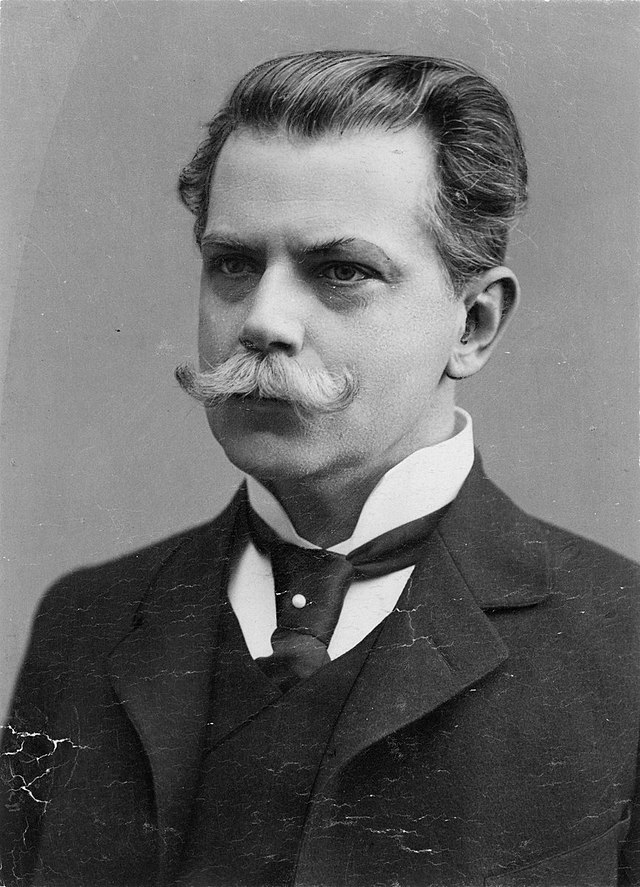 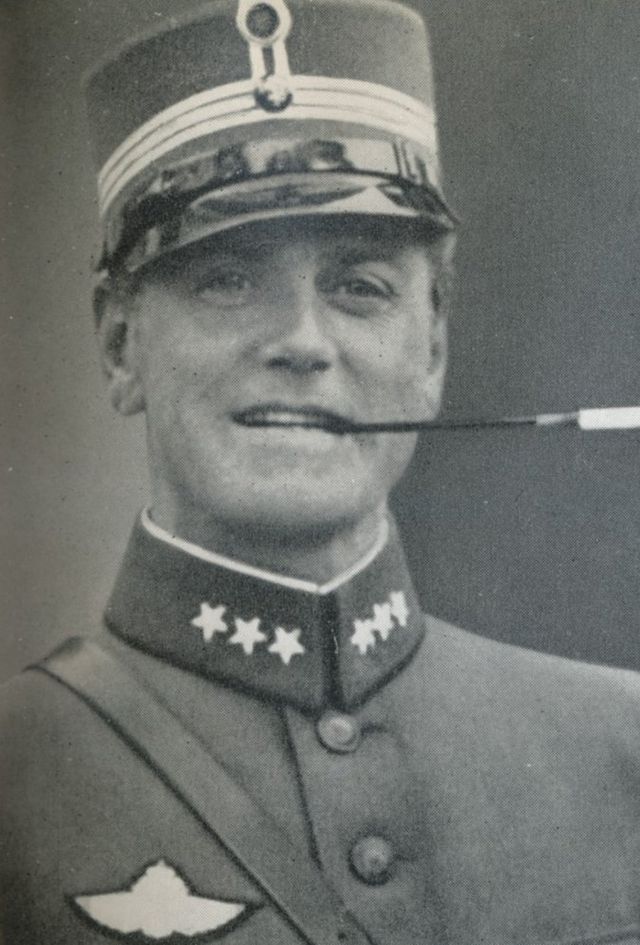 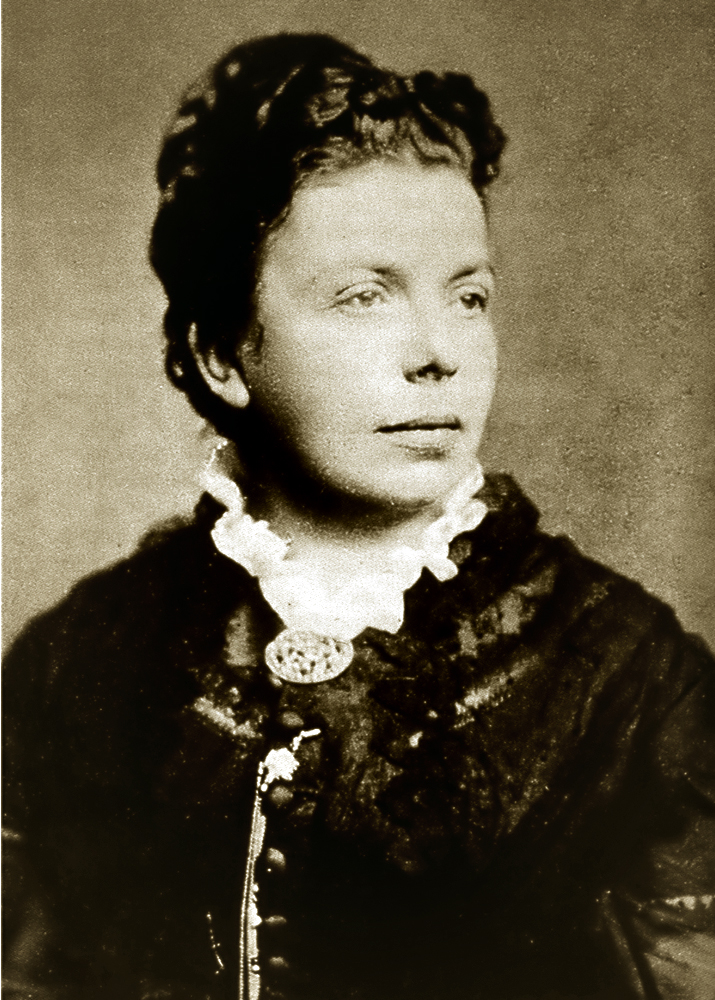 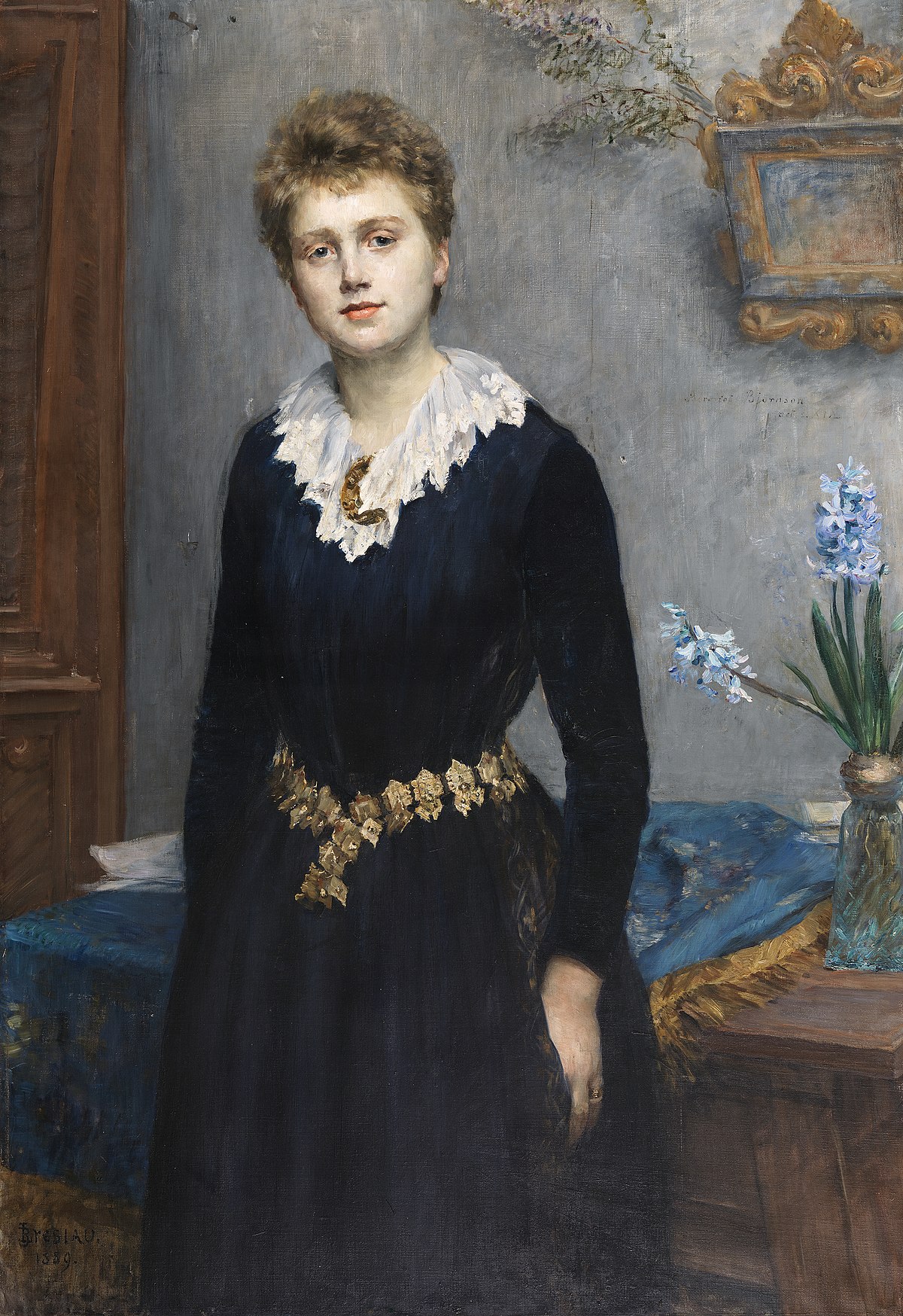 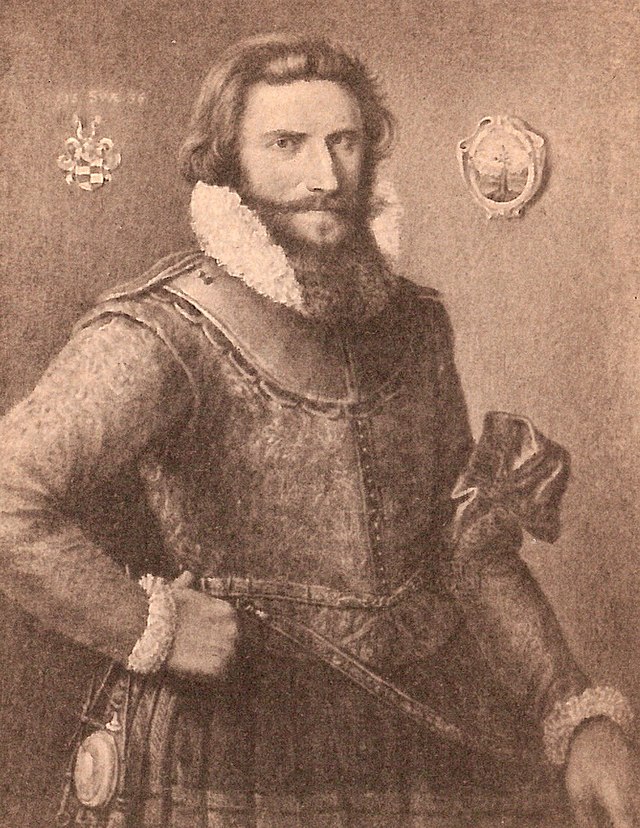 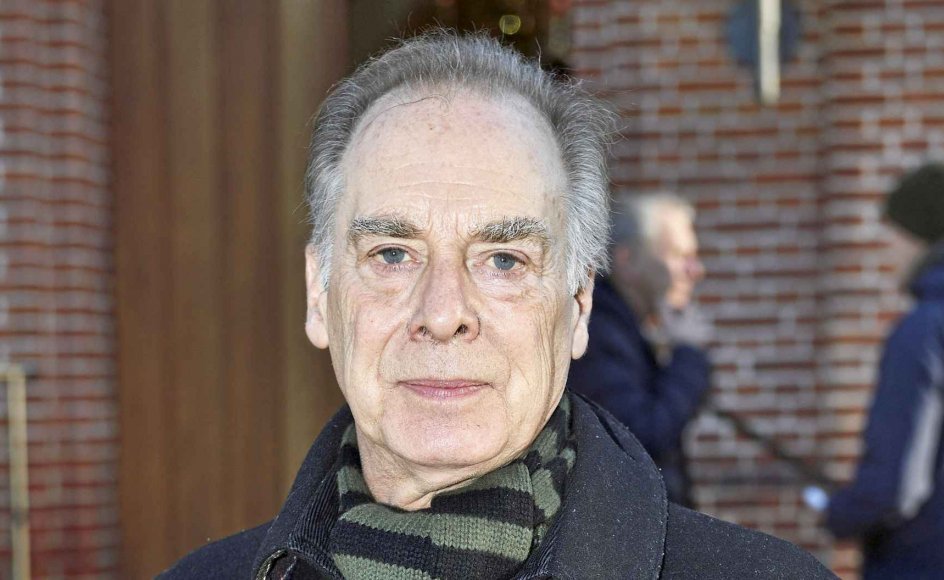 1858 yılında tanınmış bir yazarın kızı Suzannah Daae Thoresen ile evlendi. 
1859 yılında Sigurd adında bir oğlu oldu.
Torunları: Tancred Ibsen, Irene Ibsen Bille, Eleonora Ibsen
4
İş Hayatı
1849 yılında ilk oyunu “Katelina”‘yı yazdı
1851 yılında Bergen’de kurulan yeni bir tiyatronun Den Nationale Scene’ye sanat yönetmenliğine getirildi.
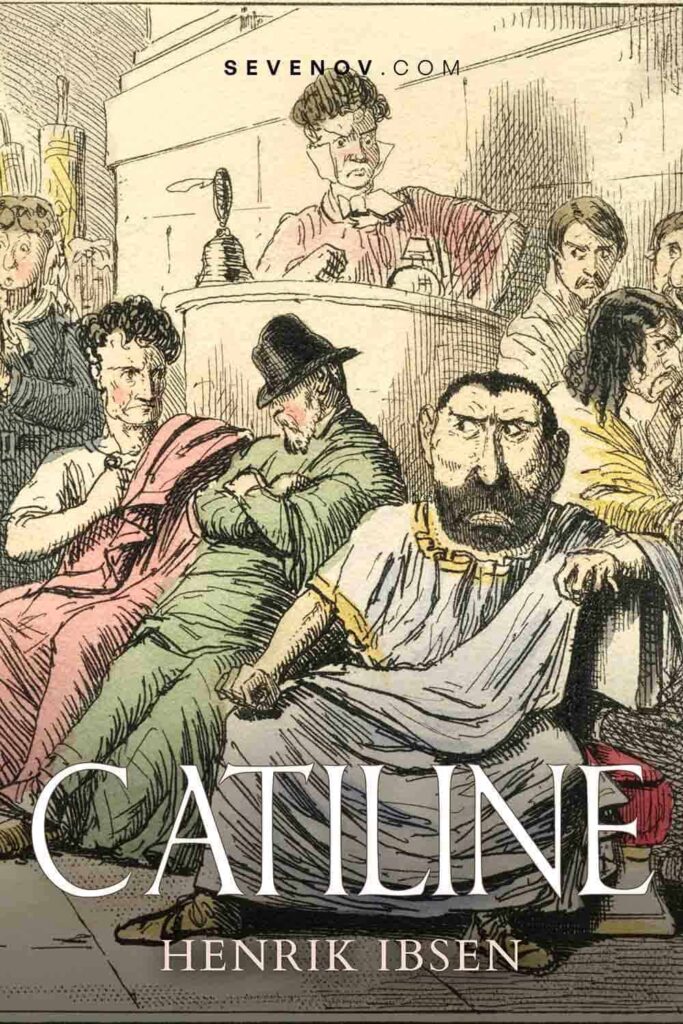 İlk büyük oyunu, Roma’da 1866 yılında yazdığı “Brand”dır. 
1867 yılında yazdığı “Peer Gynt” ise İbsen’in ününü sağlamlaştırdı.
300 civarında şiiri bulunmaktadır
1
3
2
5
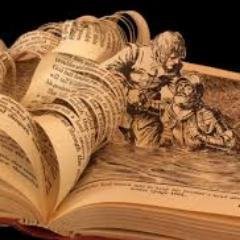 Yurt sevgisiyle doluTiyatroları sade, süssüz ve sağlam yapılıTemel düşüncesi, toplumun kuruluşundaki bozukluktur.Eserlerini kadın kahramanlarla yürütmüşGerçek tiyatroyu kurmuştur“Eleştirel gerçekçi`Değişik biçimlerde hep işlediği temalarToplumsal ikiyüzlülük, Kişisel çıkarlar adına baskı yöntemlerine ve geleneksel yalanlara sarılmak, Kadının özgürleşme çabası, Çevrenin birey üzerindeki etkileri
Edebi Kişiliği
6
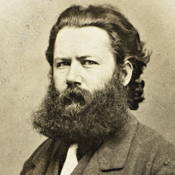 Oyunlarında modern dünyaya ve insanlara getirdiği eleştiriler nedeniyle tepki gördü. 
Kadınların toplum içindeki yerlerini ve sosyal hayattaki itilmişliklerini, sanat eserlerinde ilk kullanan öncülerinden birisi oldu. 
Tüm oyunlarında bireyselliğin önemini ve her bireyin yaşamının bir noktasında topluma başkaldırması gerektiğini vurguladı.
Burjuva dünyasını eleştiren, onun dış görünümüyle iç yapısı arasındaki çelişkiyi yansıtan oyunlarıyla İskandinavya ve Almanya‘da doğalcılık akımının yolunu  açtı
Etkisi
7
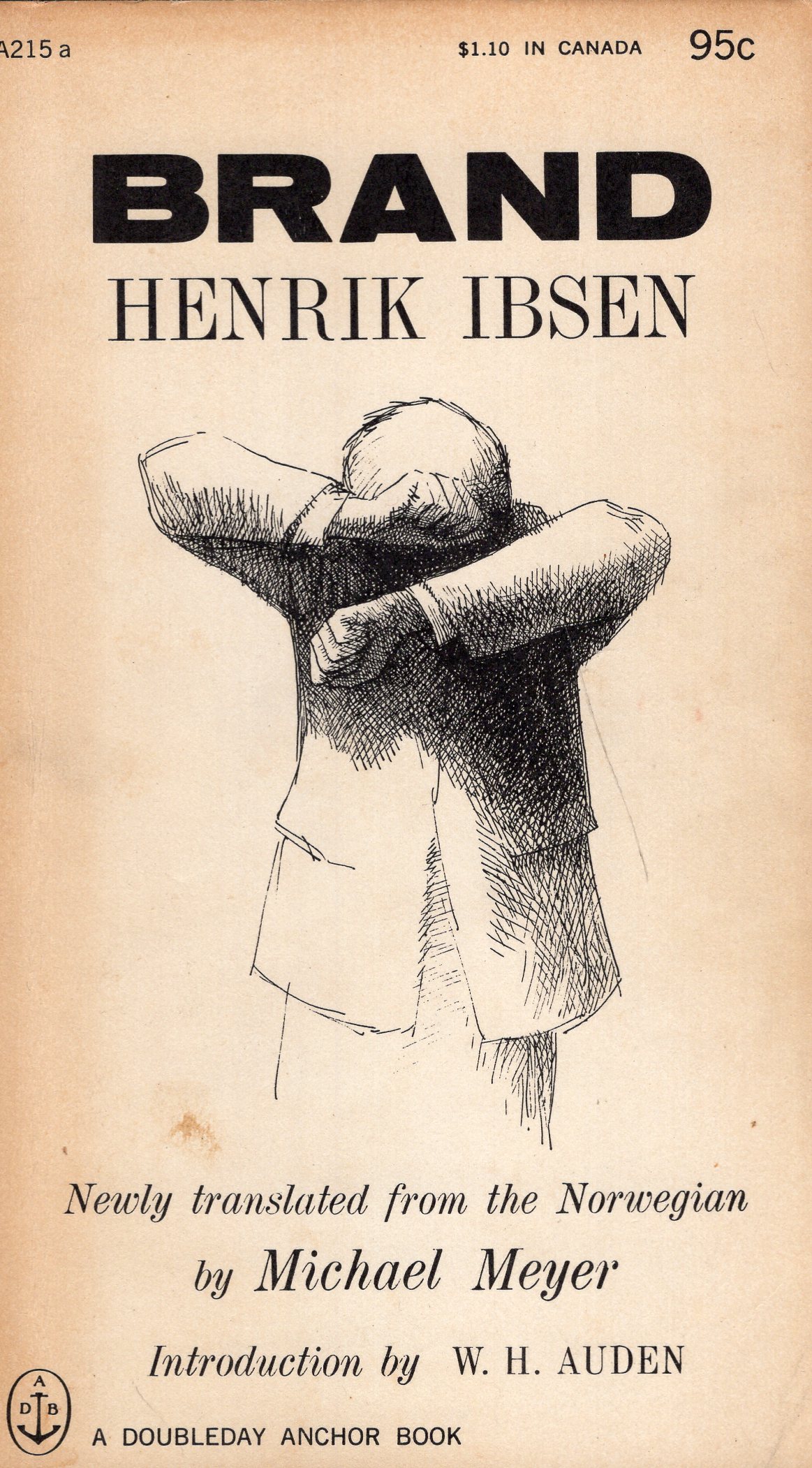 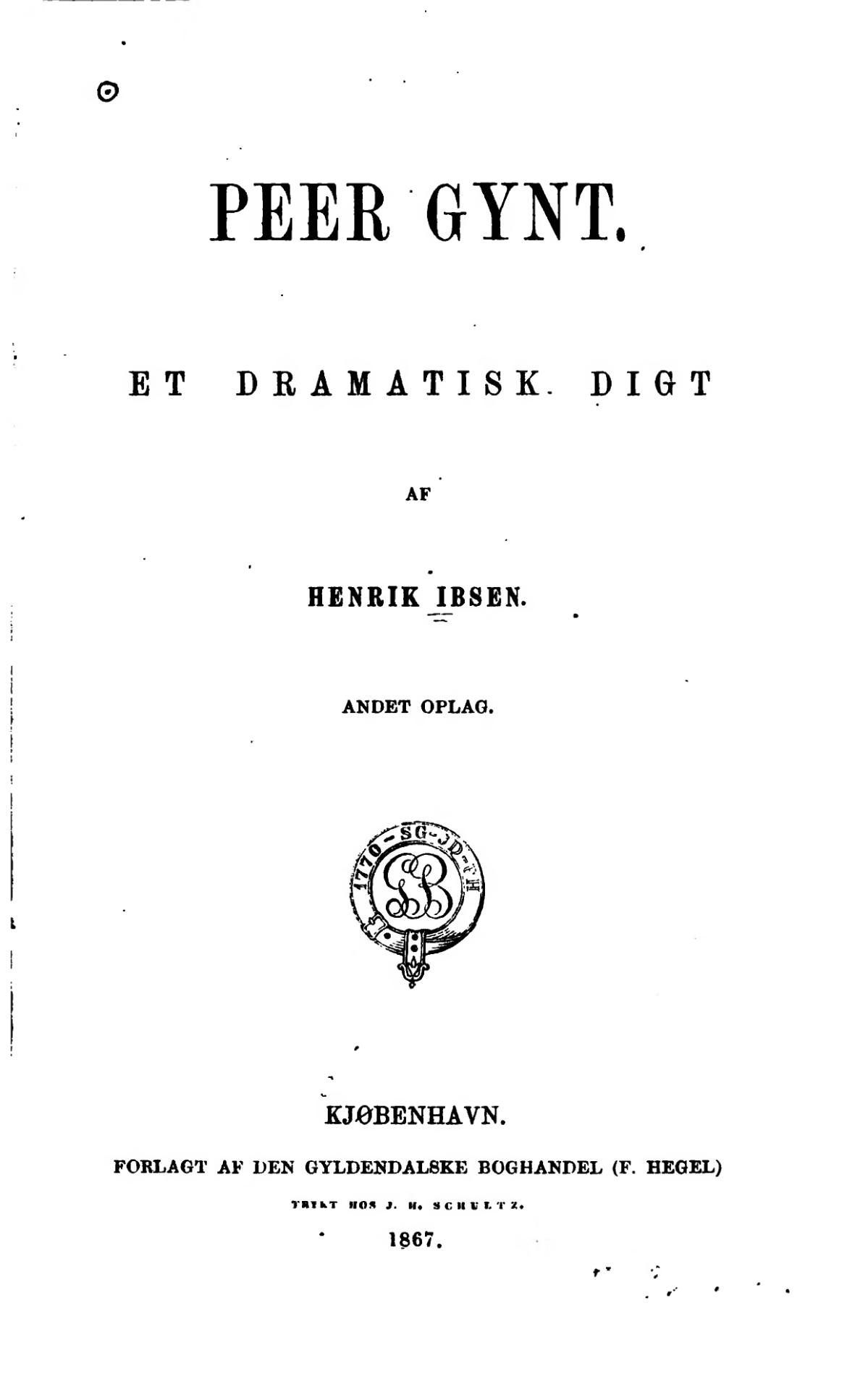 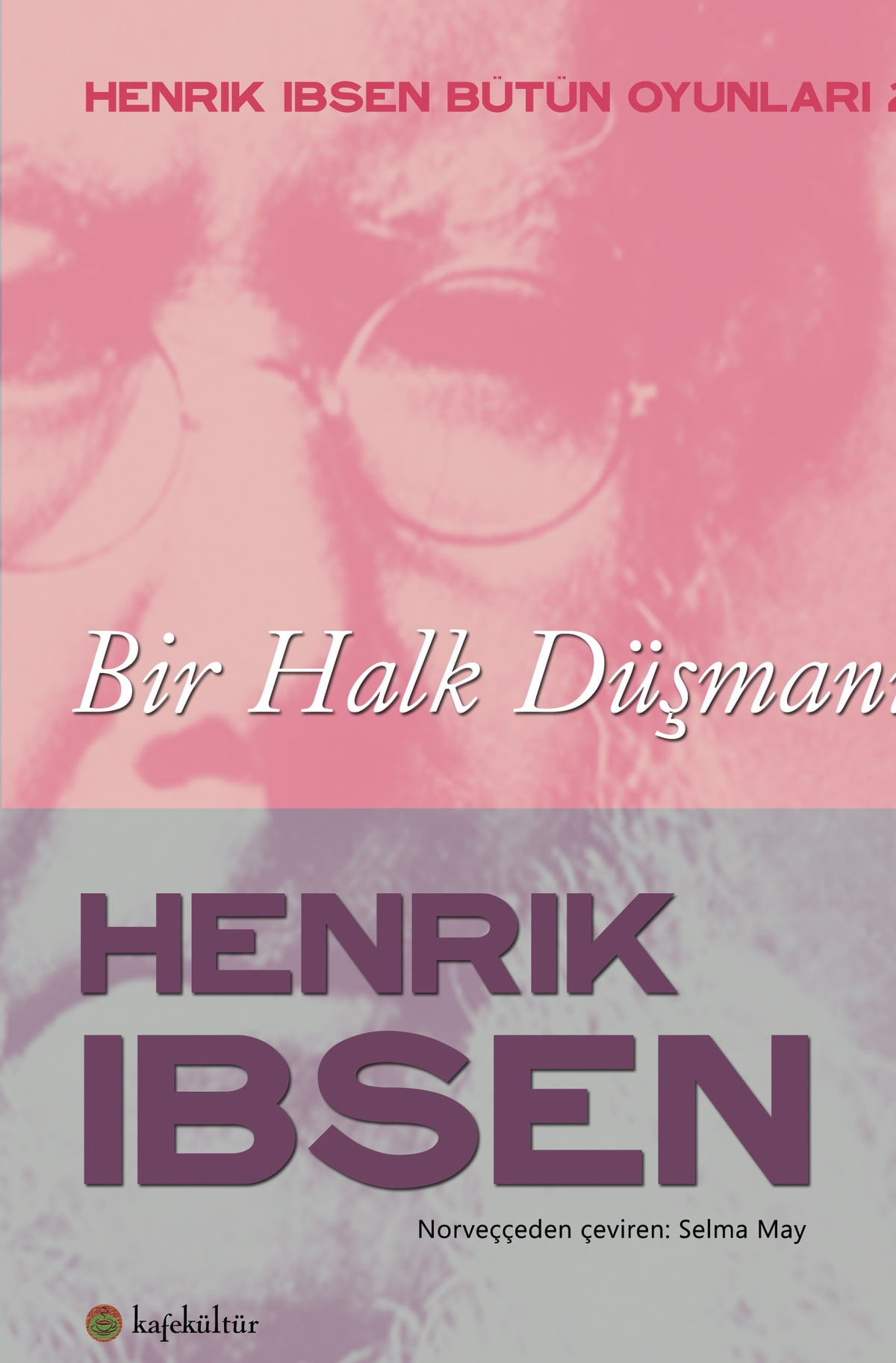 Henrik İbsen’in Eserleri
1882- Halk Düşmanı (oyun)
1866- Brand
1867- Peer Gynt (oyun)
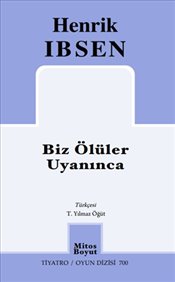 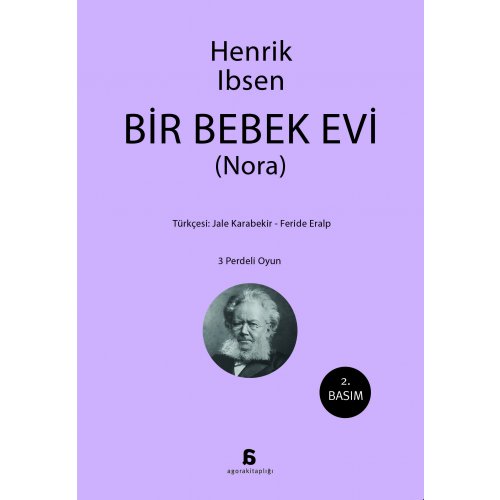 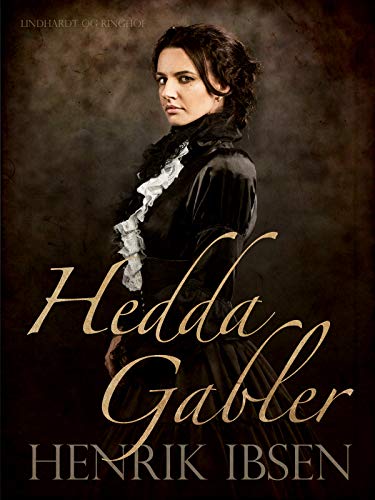 1899- Biz Ölüler Uyanınca
1890- Hedda Gabler
1851 – Nora
8
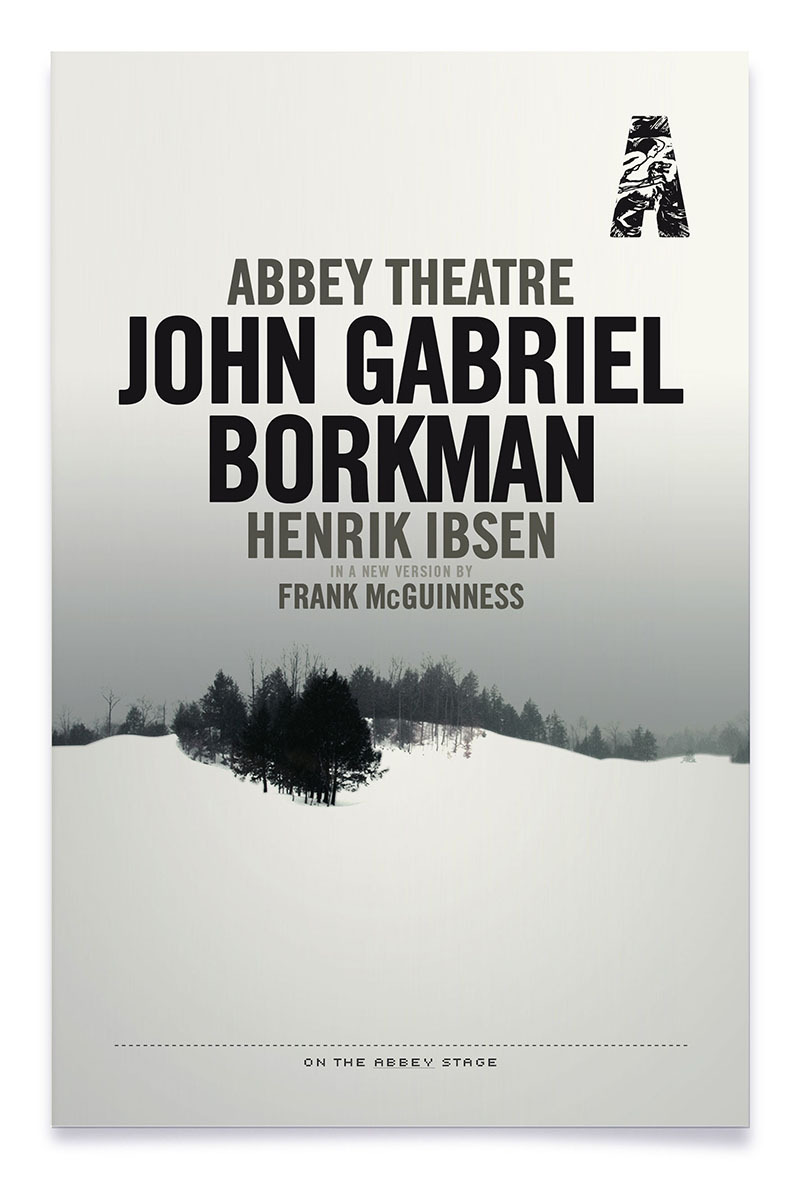 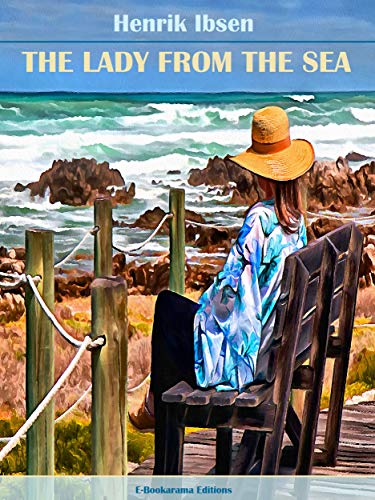 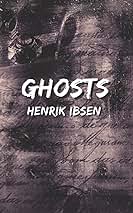 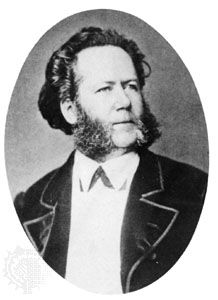 1881 – Ghosts (Hayaletler)
1896- John Gabriel Borkman
1888- Denizden Gelen Kadın
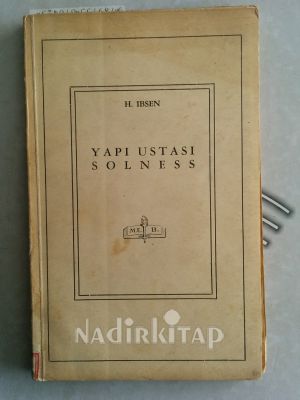 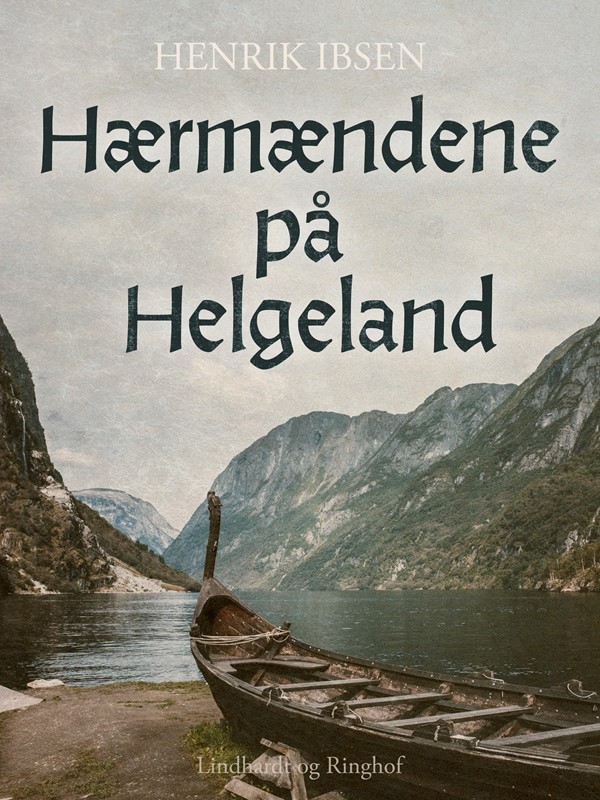 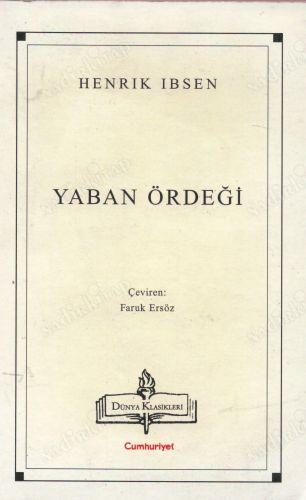 1892 – Yapı Ustası Solness (Master Builder)
1858 – Helgeland de Vikingler
1884- Yaban Ördeği
9
Henrik Ibsen Sözleri:
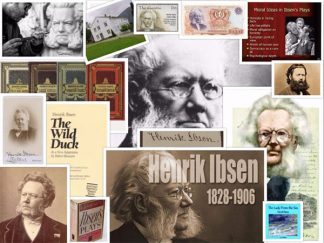 Gerçeğin ruhu ve özgürlüğün ruhu bunlar toplumun direkleridir. / Henrik Ibsen
Ben ilk ve en çok olarak bir birey olduğuma inanıyorum, aynı senin olduğun gibi. / Henrik Ibsen
Günahsız insan kaygısız yaşar. / Henrik Ibsen
Görüyorsun, konu şu ki; dünyadaki en güçlü insan en yalnız duran o kişidir. / Henrik Ibsen
Gücün büyük gizemi başarabileceğinden fazlasını asla istememektir. / Henrik Ibsen
Sen ona inanç dersin, biz korku deriz. / Henrik Ibsen
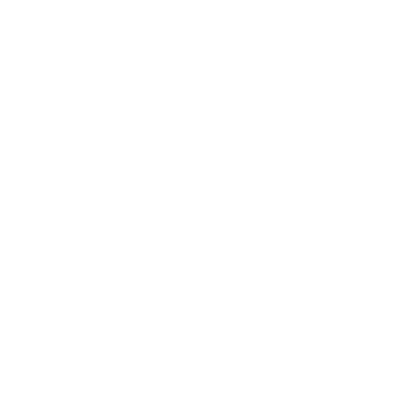 10
https://www.turkedebiyati.org/henrik-ibsen/
https://www.biyografi.net.tr/henrik-ibsen-kimdir/
https://www.biyografi.info/kisi/henrik-ibsen
https://tr.wikipedia.org/wiki/Henrik_Ibsen#
KAYNAKÇA
11